МОУ Дергаевская СОШ №23
Учитель биологии Эйтингон И.В.
Развитие опорно-двигательной системы .Осанка.
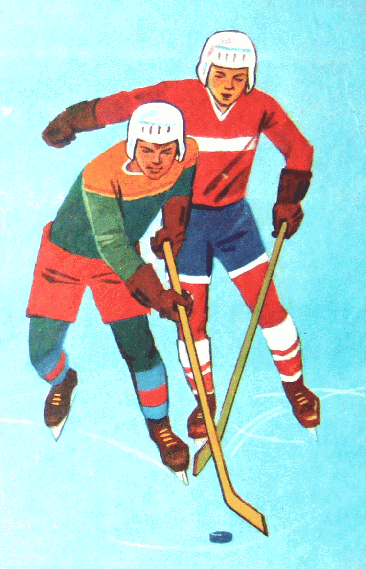 Цель урока
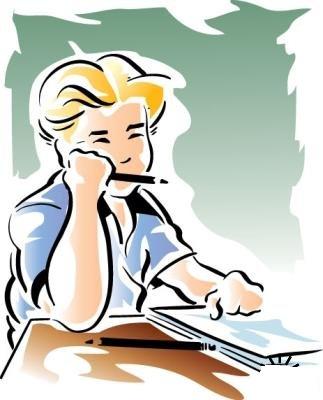 1. Выявить изменения в опорно–двигательной системе.2. Познакомиться со способами коррекции нарушения осанки.
Рост, развитие скелета и мышц у человека
Скелет и мышцы человека изменяются в течение жизни. В детстве, юношеском возрасте они быстро растут и развиваются. Рост и окостенение скелета завершаются к 25 годам. Кости растут в длину до 23-25 лет, а в толщину до 30-35 лет. Нормальное развитие опорно-двигательной системы зависит от полноценного питания, наличия в пищи витаминов и минеральных солей.
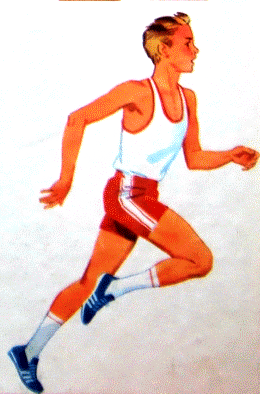 Значение физических упражнений на развитие скелета и мышц
На развитие скелета влияет двигательная  активность человека. У людей, которые занимаются физическим трудом, спортом, на костях, в местах прикрепления мышц образуются выступы, бугорки. Это увеличивает поверхность соприкосновения сухожилия с костью, что содействует прочности прикрепления. Кроме того, надкостница обильнее снабжается кровью, кости быстрее растут. Они крепче и прочнее.
Почему мальчик стал таким?
Ваня стал принимать пищевые белковые добавки. В результате стала расти масса тела, появилось ожирение и одышка. Из-за отсутствия физических  упражнений ослабли мышцы. Они перестали удерживать позвоночник. Он искривился, появилась боль в спине.
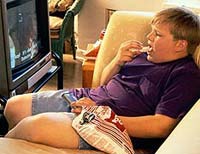 Академик  Павлов И.П.
«Человек может жить до 100 лет. Мы сами своей невоздержанностью, своей беспорядочностью, своим безобразным отношением с собственным организмом сводим этот нормальный срок до гораздо меньшей цифры»
Гиподинамия
Слабость скелетных мышц
Слабость сердечной мышцы
Перестройка костей – из них выходят соли кальция
Нарушение сосудов с образованием на них
   наростов – Атеросклероз
Ожирение
ДВИЖЕНИЕ - ЭТО ЖИЗНЬ!!!
Современной технике - влекущей за собой гиподинамию каждый должен противопоставить: 
Оптимальный двигательный режим 
Здоровый образ жизни 
Отказ от вредных привычек
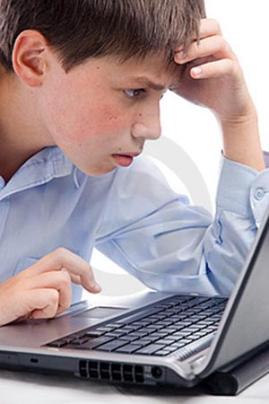 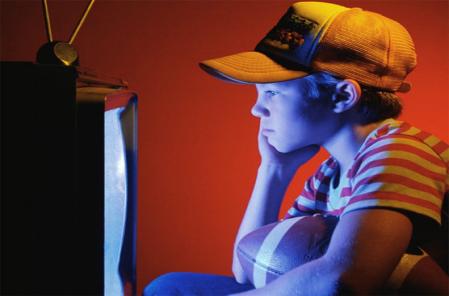 Физкультминутка
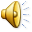 Авиценна
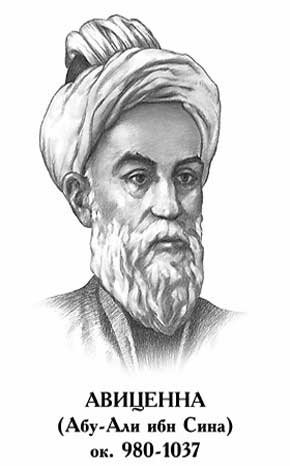 Он утверждал, что занятия физическими упражнениями являются источником красоты:

«Подвижный, быстрый человек гордится стройным станом».
Осанка
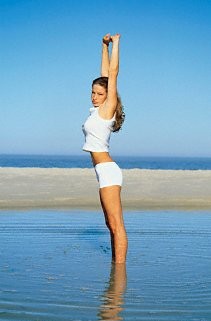 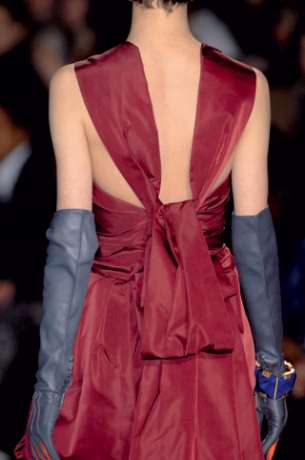 При правильной осанке – спина прямая, голова слегка 
откинута назад, плечи расправлены, живот втянут.
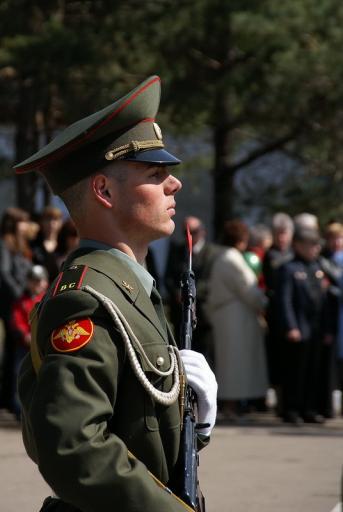 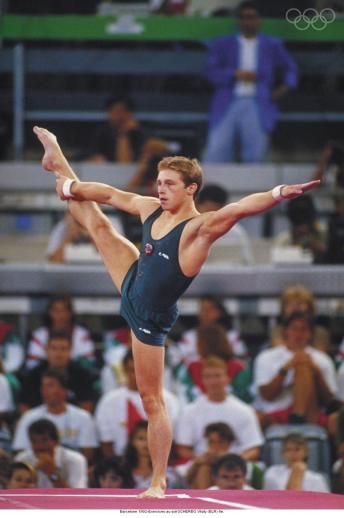 У кого и почему возникает искривление позвоночника ?
Ответ ищем в скелете 
Работа в группах по карточкам
Вопросы для 1 группы.
№1. Сколько позвонков в скелете у человека?
№2. Сколько изгибов имеет позвоночник человека?
№3. Когда завершается рост и окостенение костей человека?
 
 Вопросы для 2 группы.
№1. Что находится между телами позвонков?
№2. Есть ли изгибы в скелете позвоночника у других млекопитающих?
№3. В каком возрасте чаще всего возникает нарушение в скелете?
  
 Вопросы для 3 группы.
№1. К какому типу соединения костей относится соединение между телами позвонков?
№2. Возможно ли нарушение осанки у животных?
№3. В каком возрасте кости человека самые крепкие?
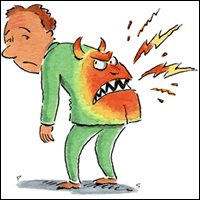 Позвоночник - основа скелетной, мускульной и нервной систем. Нарушение в позвоночнике может сказаться на состоянии других частей и органов тела.
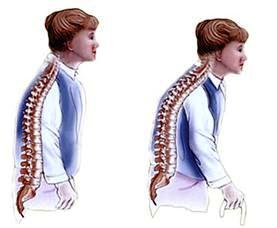 Поэтому ненормальное состояние позвоночника -НЕПРАВИЛЬНАЯ ОСАНКА- является причиной многих болезней.
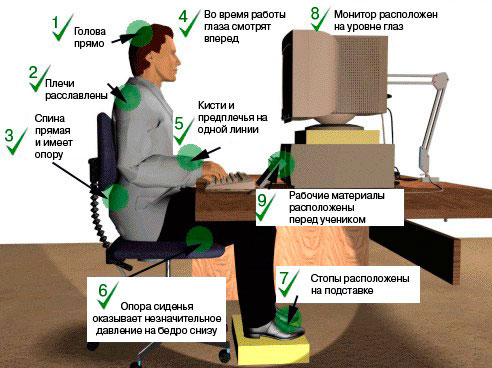 Помните, что детям полезнее всего носить рюкзаки с жесткой (ортопедической) спинкой и широкими лямками.
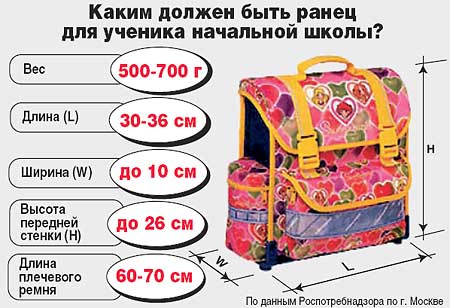 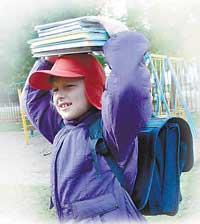 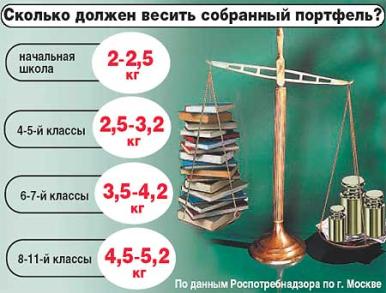 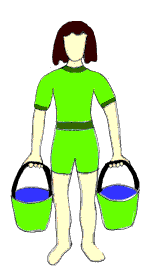 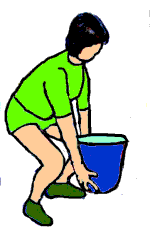 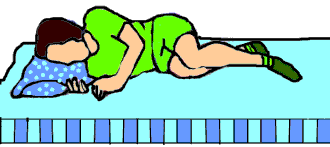 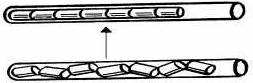 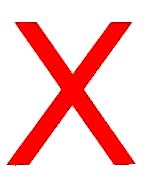 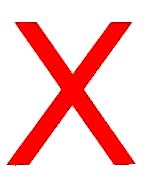 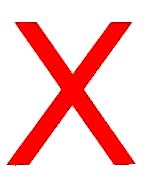 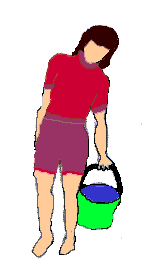 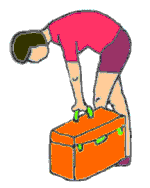 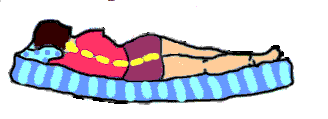 Отклонения от нормы  исчезают, если человек держится прямо и контролирует себя
Поддаётся исправлению при занятиях лечебной физкультурой и корригирующей гимнастикой
Затрагивает позвоночник и лечению поддаётся с трудом
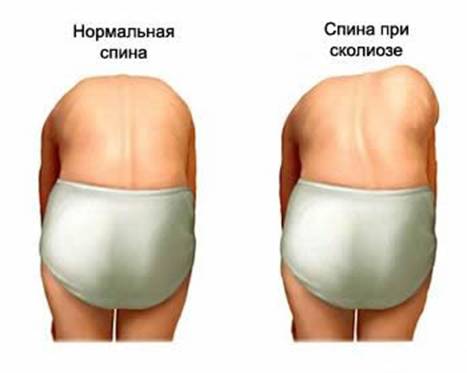 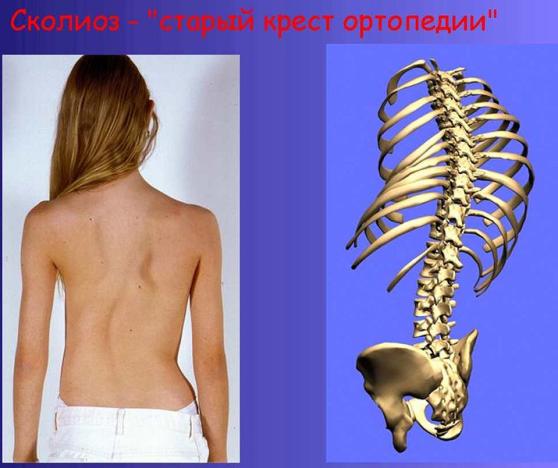 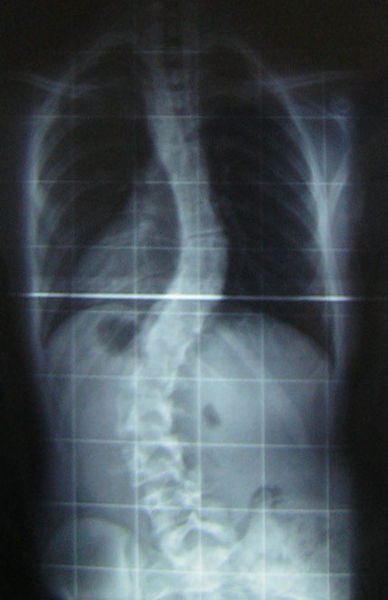 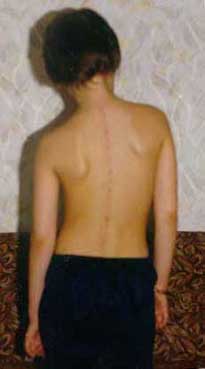 Сколиоз  от греческого  «кривой», стойкое боковое отклонение позвоночника от нормального выпрямленного положения.
Развивается болезнь – остеохондроз: человеку трудно ходить и нагибаться, по ночам его мучают боли, и он не может уснуть. Болезнь может начаться и в молодом возрасте (до 30 лет).
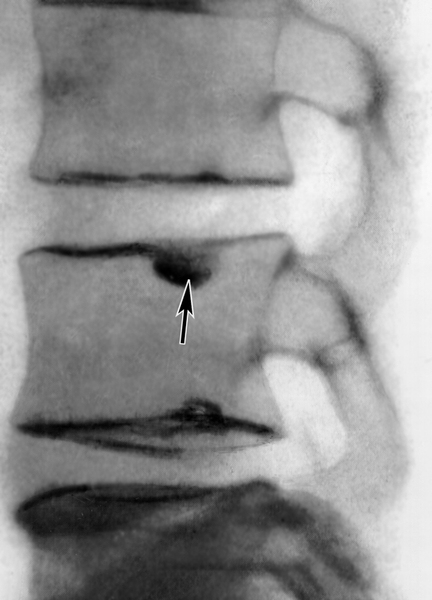 Лабораторная работа       Рабочая тетрадь – стр. 25 №55
1. Выявление нарушений осанки Оборудование сантиметровая лентаХод работы: измерьте расстояние между самыми отдаленными точками левого и правого плеча, отступя на 3 СМ вниз от плечевого сустава
Со стороны груди (А)                        А/Б
Со стороны спины (Б)          
Если  А/Б ≥ 1 – сутулости нет
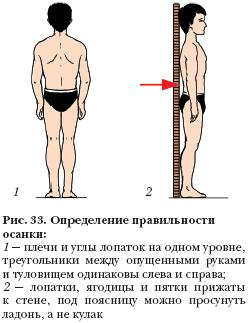 2. Выявление нарушений в области поясничного изгиба 




Ладонь – нарушений нет
Почему Маша стала такой?
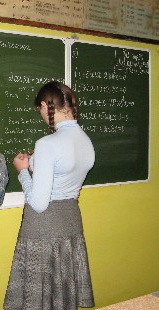 Маша «села» на диету. В результате  похудела, из–за отсутствия физической активности   ослабли мышцы. Они перестали удерживать позвоночник. Он ис-кривился,  защемились спино-мозговые нервы, которые иннервируют желудок. Появилась некрасивая осанка и боль.
Организуйте правильный режим дня.
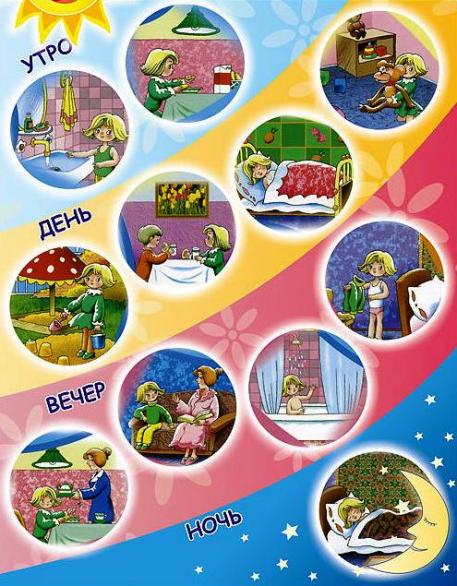 Нарушения осанки возникают из-за недостатка движения!
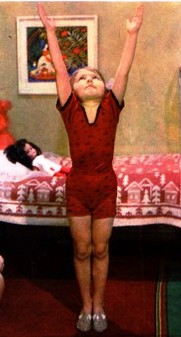 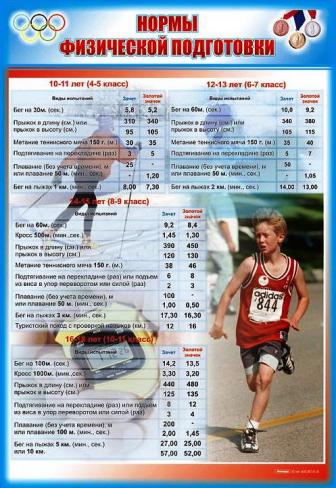 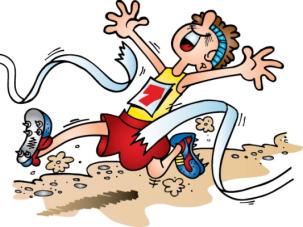 Правила сохранения красивой осанки и здоровья
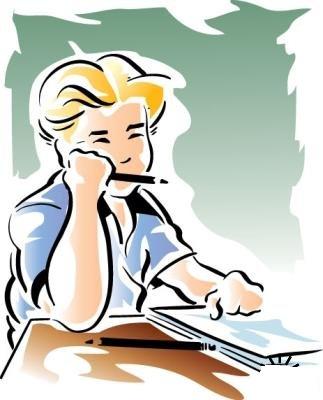 1. Контролируй осанку.

2. Укрепляй мышцы    физическими      упражнениями.

3. Правильно питайся.
«Поставь перед собой 100 учителей и они окажутся бессильными, если ты сам не можешь заставить себя и требовать от себя .»
                         Сухомлинский В.А.
 
Все зависит от ВАС!
Спасибо за внимание
18 Октября 2013г.